UNIVERSIDADE FEDERAL DE GOIÁSSISU-2016-1
Perfil dos Inscritos na
 Lista de Espera  e dos convocados para 2ª Chamada da UFG
UNIVERSIDADE FEDERAL DE GOIÁSSISU-2016-1
Número de inscrições para a lista de espera da UFG, por Regional
UNIVERSIDADE FEDERAL DE GOIÁSSISU-2016-1
Número de convocados para 2ª Chamada da UFG, por Regional
UNIVERSIDADE FEDERAL DE GOIÁSSISU-2016-1
Número de inscrições para a lista de espera da UFG,  
por estado (Goiás e outros)
UNIVERSIDADE FEDERAL DE GOIÁSSISU-2016-1
Número de convocados na 2ª Chamada da UFG,  
por estado (Goiás e outros)
UNIVERSIDADE FEDERAL DE GOIÁSSISU-2016-1
Número de convocados na 2ª Chamada da UFG,  
por categoria de ingresso da convocação por estado (Goiás e outros)
UNIVERSIDADE FEDERAL DE GOIÁSSISU-2016-1
Número de convocados na 2ª Chamada da UFG,  
por categoria de ingresso de origem e da convocação
UNIVERSIDADE FEDERAL DE GOIÁSSISU-2016-1
Número de convocados na 2ª Chamada da UFG,  
por categoria de convocação e origem
UNIVERSIDADE FEDERAL DE GOIÁSSISU-2016-1
Número de inscrições para a lista de espera da UFG, por sexo e por regional
UNIVERSIDADE FEDERAL DE GOIÁSSISU-2016-1
Número de convocados na 2ª Chamada da UFG,  
por sexo e por regional
UNIVERSIDADE FEDERAL DE GOIÁSSISU-2016-1
Número de inscrições para a lista de espera da UFG, por  idade
UNIVERSIDADE FEDERAL DE GOIÁSSISU-2016-1
Número de convocados na 2ª Chamada da UFG,  
por idade e por regional
UNIVERSIDADE FEDERAL DE GOIÁSSISU-2016-1
Número de inscrições para a lista de espera da UFG, total e do estado de Goiás por curso – REGIONAL CATALÃO
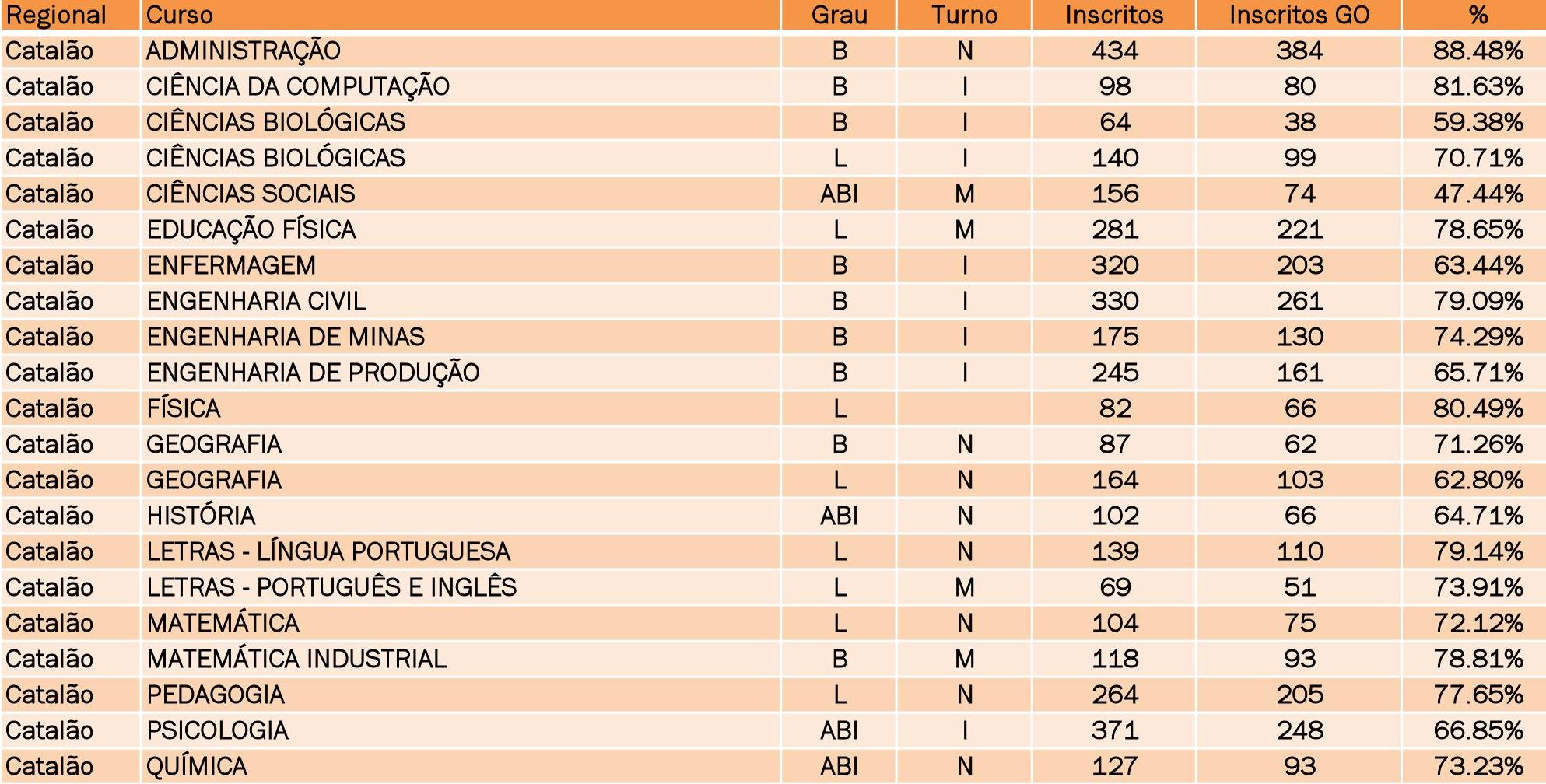 UNIVERSIDADE FEDERAL DE GOIÁSSISU-2016-1
Número de inscrições para a lista de espera da UFG, total e do estado de Goiás por curso – REGIONAL GOIÂNIA
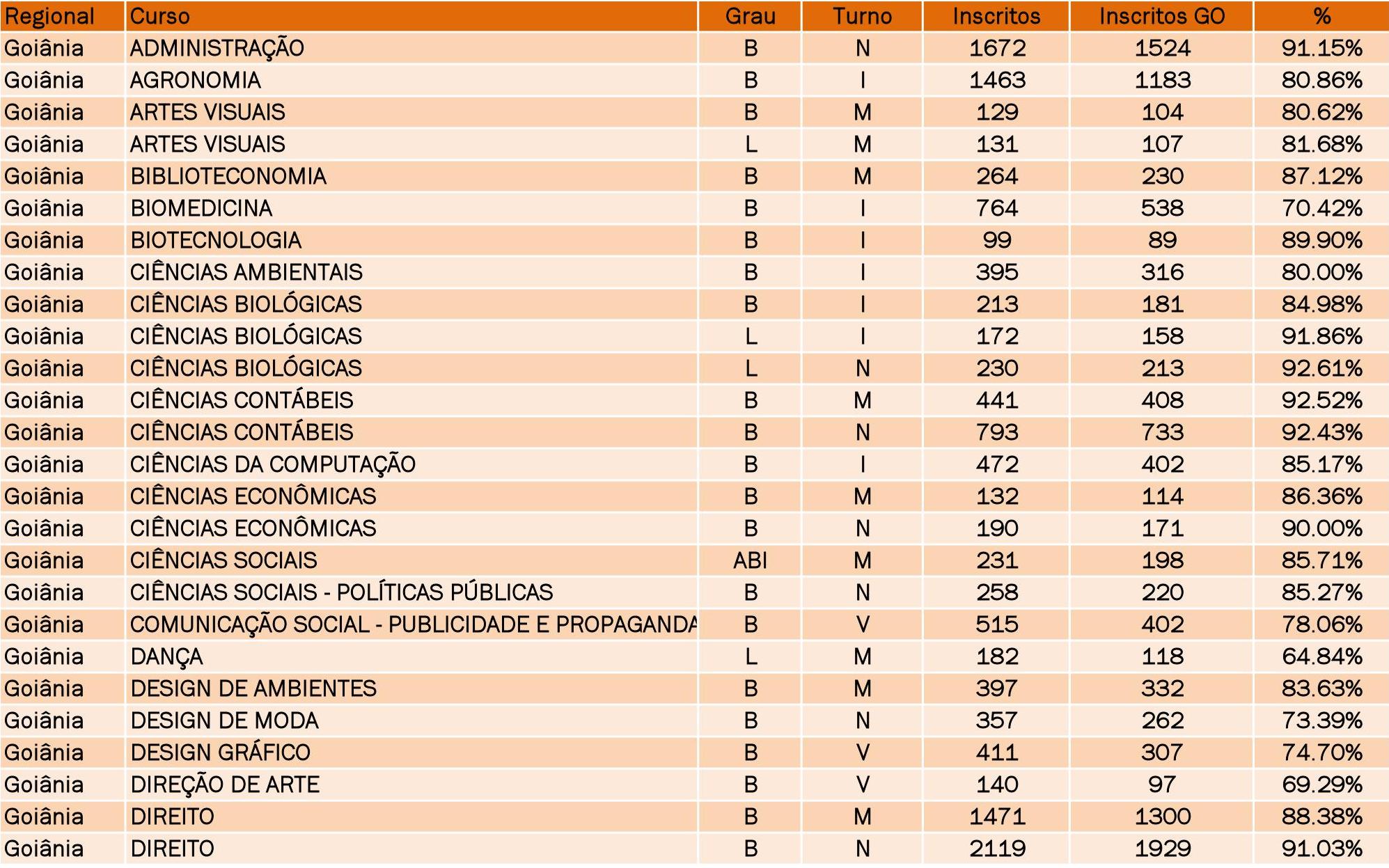 UNIVERSIDADE FEDERAL DE GOIÁSSISU-2016-1
Número de inscrições para a lista de espera da UFG, total e do estado de Goiás por curso – REGIONAL GOIÂNIA
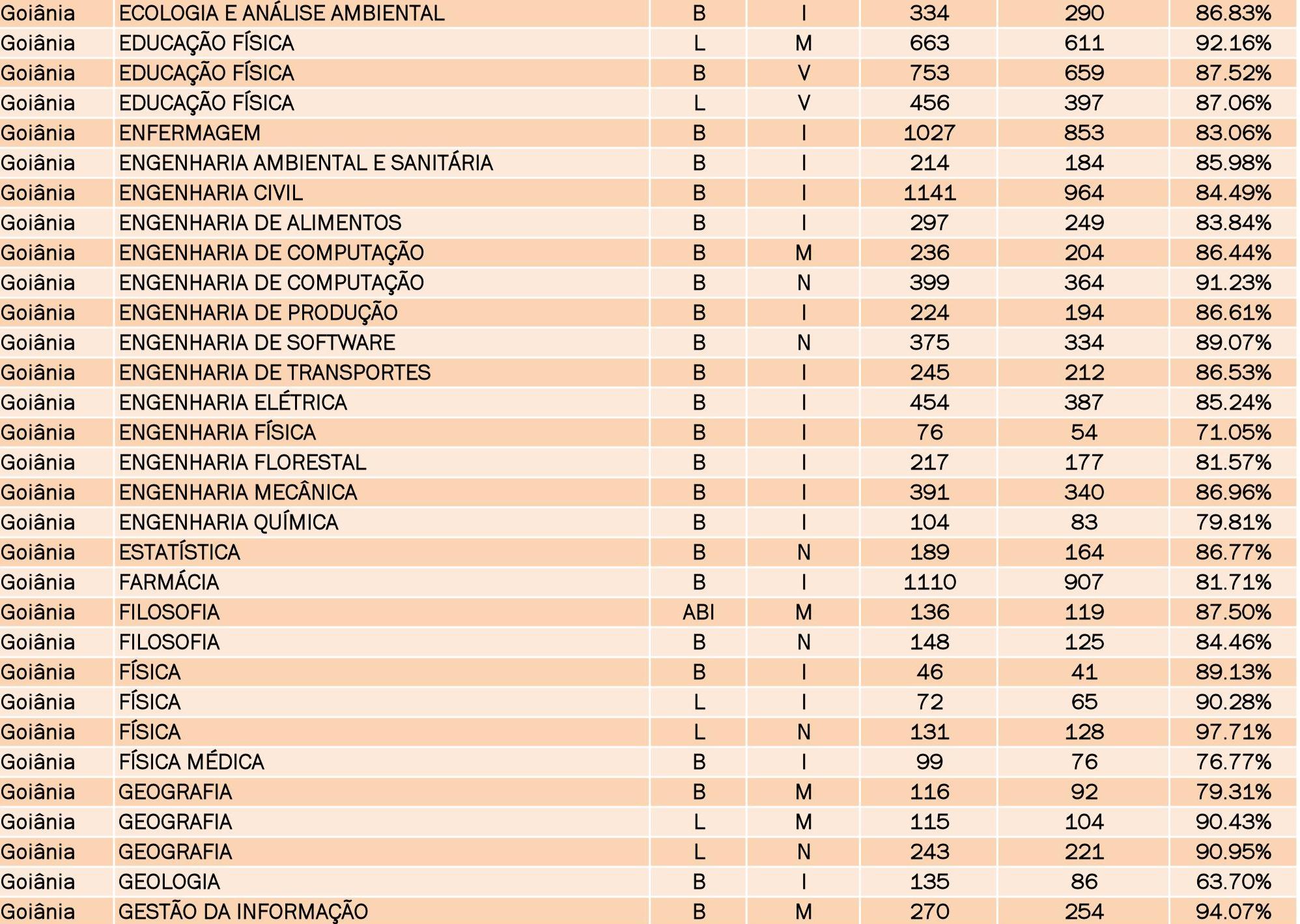 UNIVERSIDADE FEDERAL DE GOIÁSSISU-2016-1
Número de inscritos de Goiás e outros estados por curso e por modalidade de concorrência – REGIONAL GOIÂNIA
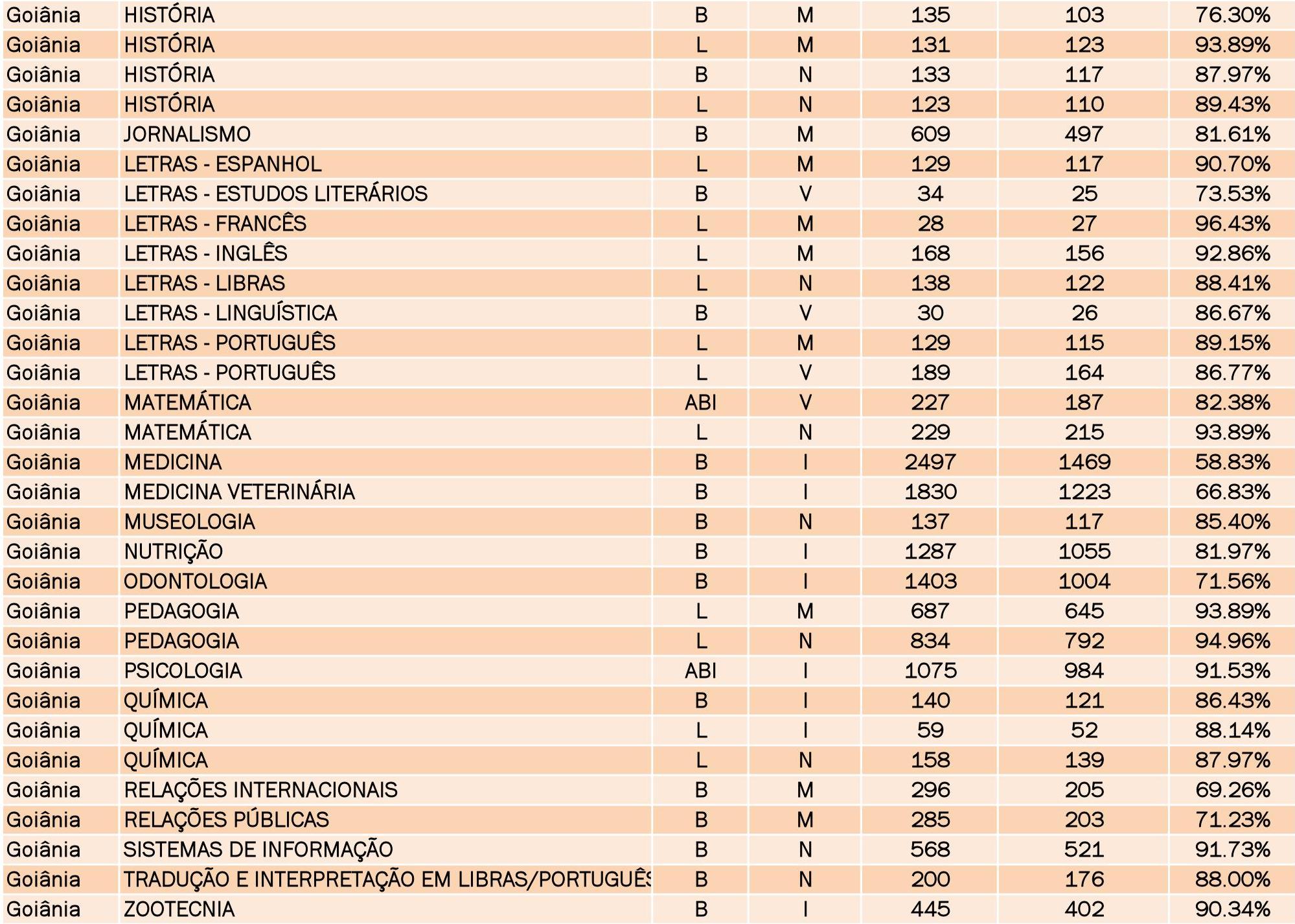 UNIVERSIDADE FEDERAL DE GOIÁSSISU-2016-1
Número de inscrições para a lista de espera da UFG, total e do estado de Goiás por curso – REGIONAL GOIÁS
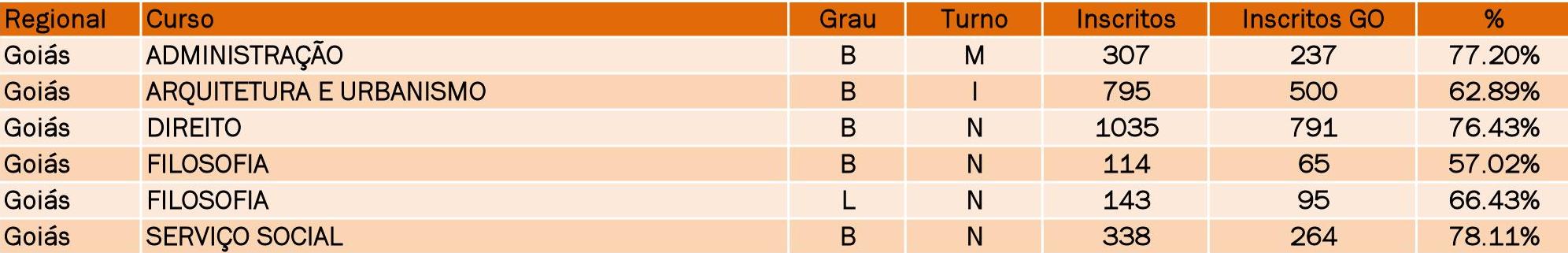 UNIVERSIDADE FEDERAL DE GOIÁSSISU-2016-1
Número de inscrições para a lista de espera da UFG, total e do estado de Goiás por curso – REGIONAL JATAÍ
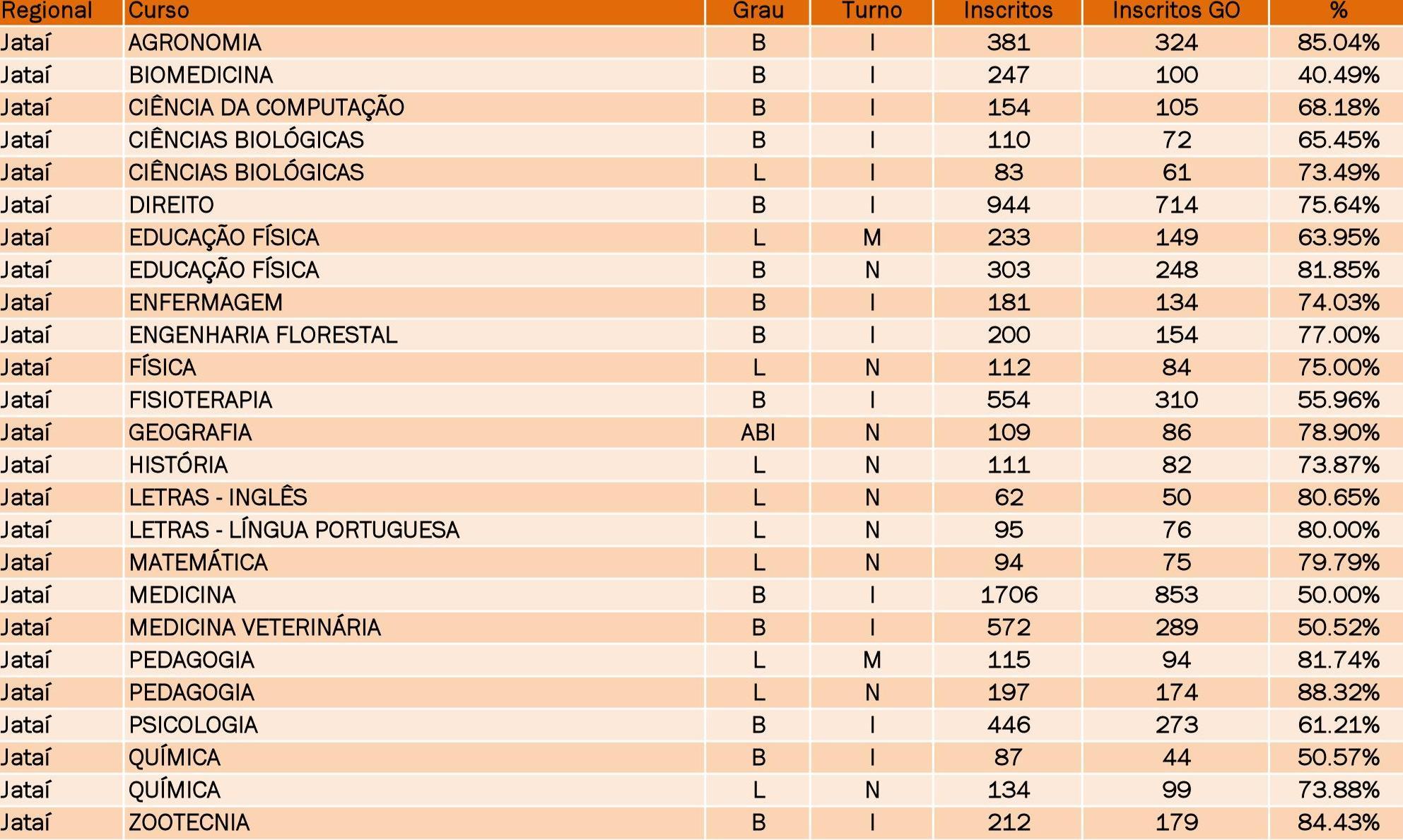